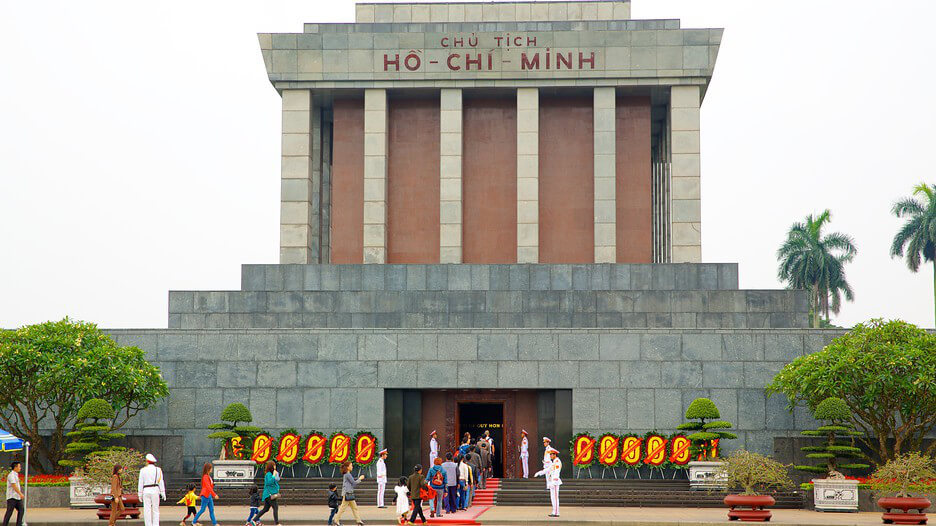 Viếng lăng Bác
_Viễn Phương_
I. Tìm hiểu chung
1. Tác giả
Viễn Phương (1928 – 2005)
Quê: An Giang
Là cây bút xuất hiện sớm nhất của lực lượng văn nghệ giải phóng miền Nam
Thơ ông thường nhỏ nhẹ, giàu tình cảm và thơ mộng
2. Tác phẩm
Hoàn cảnh sáng tác: 4/1969 khi lăng Bác vừa khánh thành
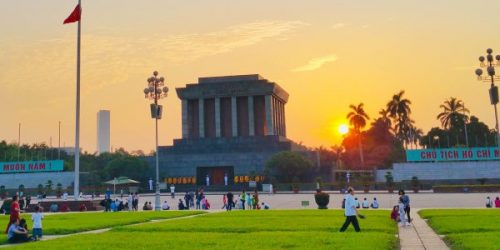 Viếng lăng Bác
Xuất xứ: In trong tập “Như mây mùa xuân”
Mạch cảm xúc: Thời gian: Ngoài lăng  Trong lăng  Khi trở về
Viếng lăng Bác
(Viễn Phương)
Con ở miền Nam ra thăm lăng Bác
Đã thấy trong sương hàng tre bát ngát
Ôi! Hàng tre xanh xanh Việt Nam
Bão táp mưa sa đứng thẳng hàng.
Ngày ngày mặt trời đi qua trên lăng
Thấy một mặt trời trong lăng rất đỏ. 
Ngày ngày dòng người đi trong thương nhớ
Kết tràng hoa dâng bảy mươi chín mùa xuân…
Bác nằm trong giấc ngủ bình yên
Giữa một vầng trăng sáng dịu hiền
Vẫn biết trời xanh là mãi mãi
Mà sao nghe nhói ở trong tim!
Mai về miền Nam thương trào nước mắt
Muốn làm con chim hót quanh lăng Bác
Muốn làm đoá hoa toả hương đâu đây
Muốn làm cây tre trung hiếu chốn này
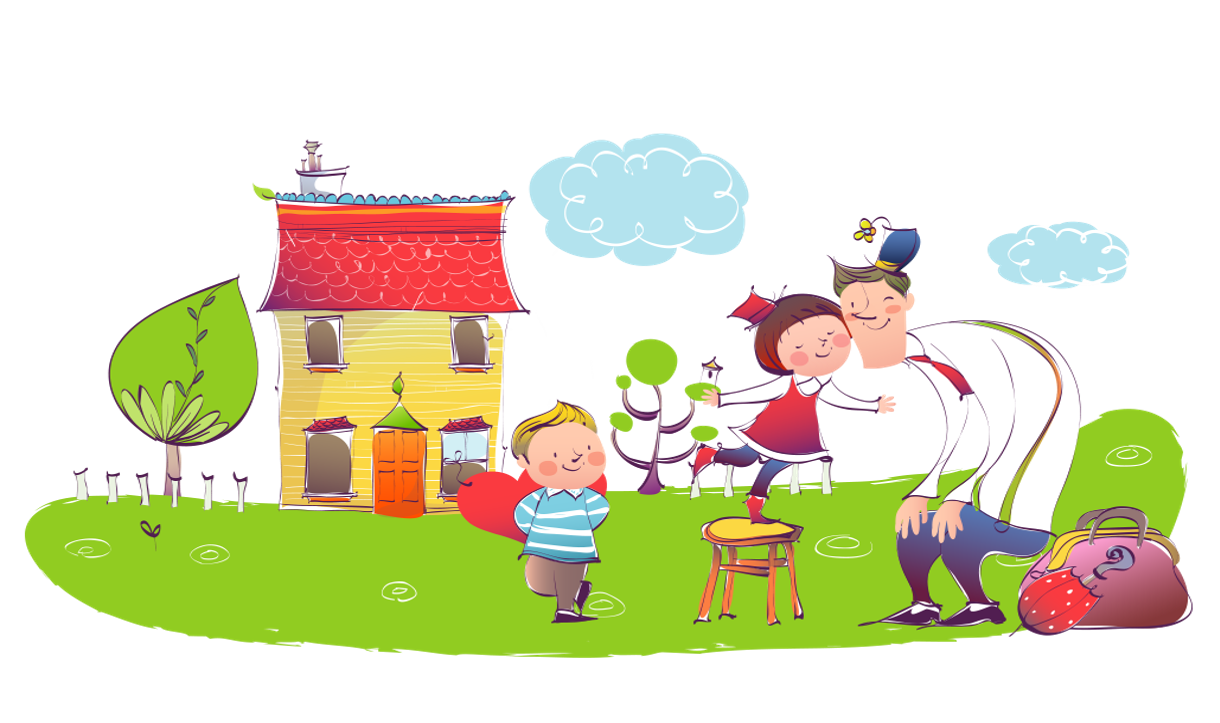 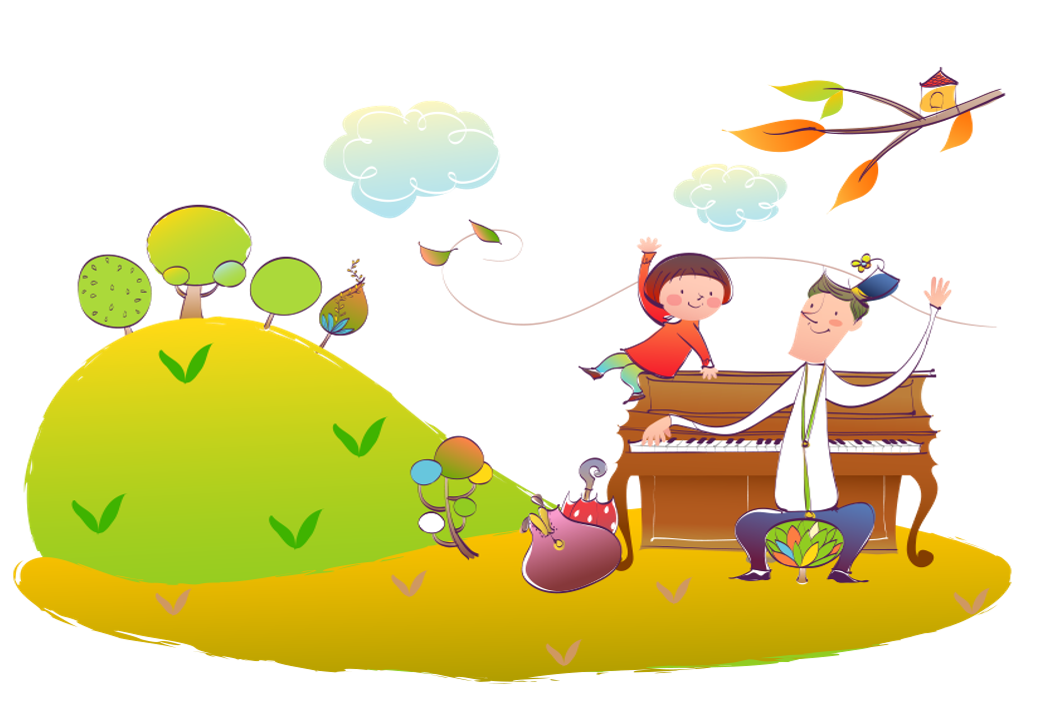 Bố cục
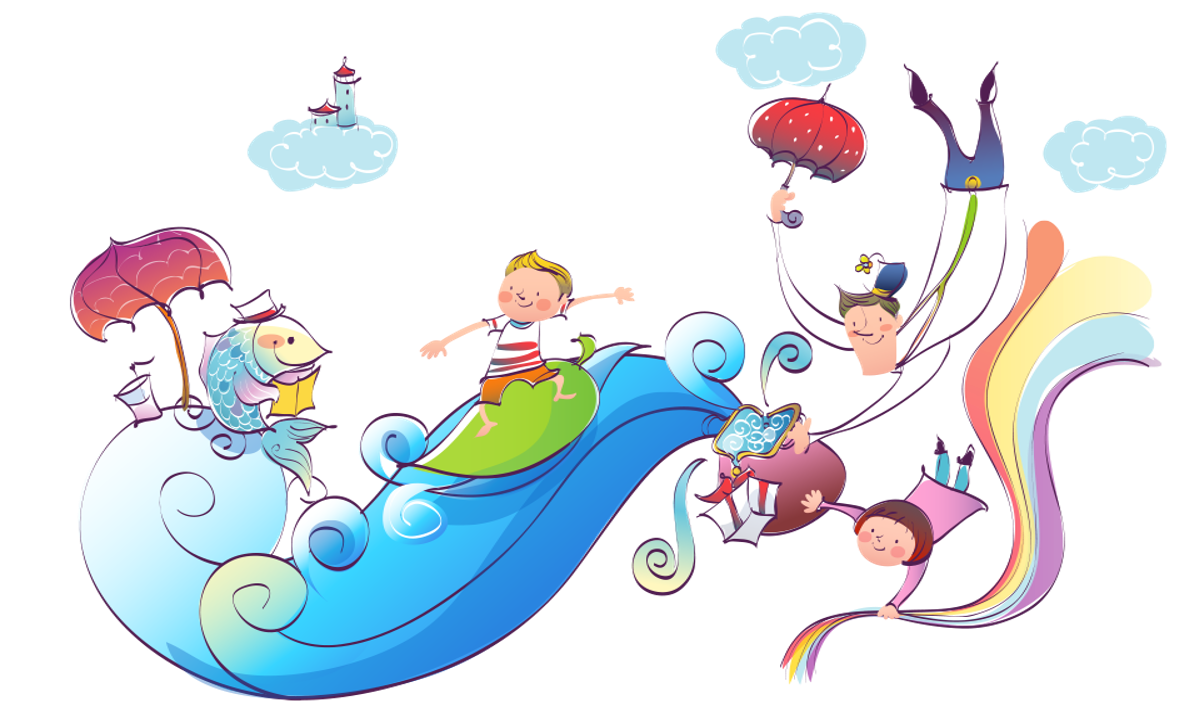 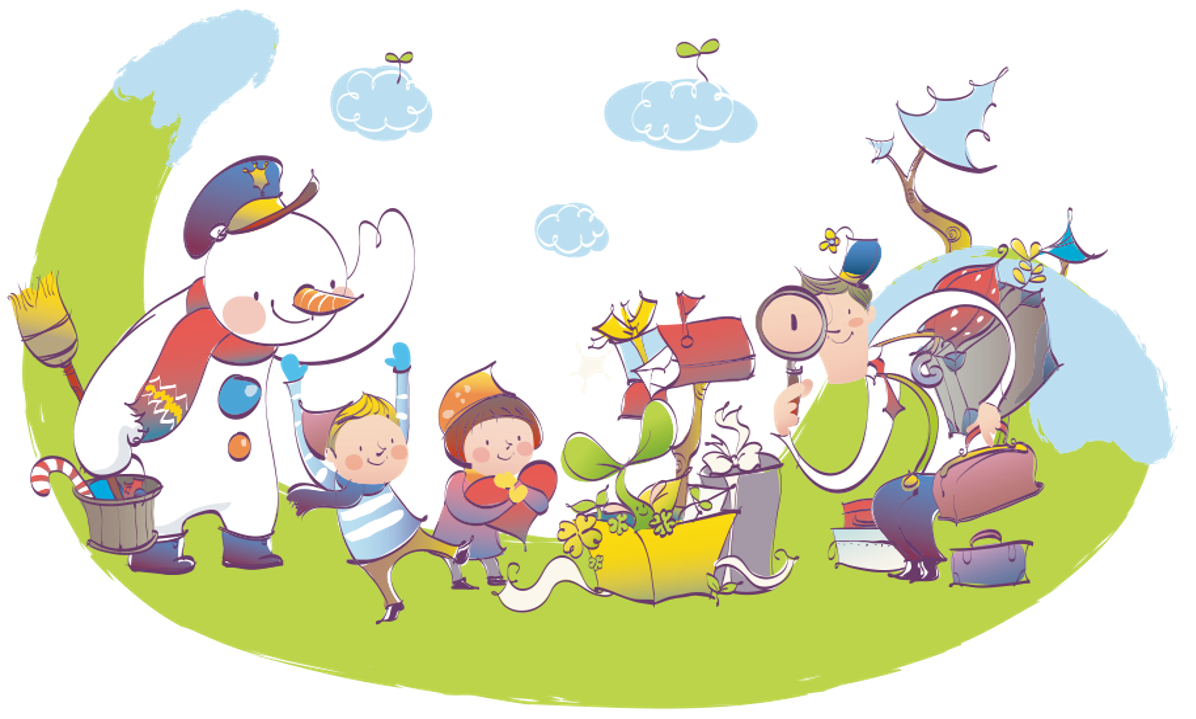 Cảm xúc trước cảnh dòng ngư­ời vào lăng viếng Bác
Cảm xúc về cảnh bên ngoài lăng
Khổ 1
Khổ 2
Khổ 4
Khổ 3
Cảm xúc khi vào trong lăng đứng trước di hài Bác
Ước nguyện khi về miền Nam
II. Đọc hiểu văn bản
Cảm 
xúc của tác 
giả khi đứng trước lăng Bác
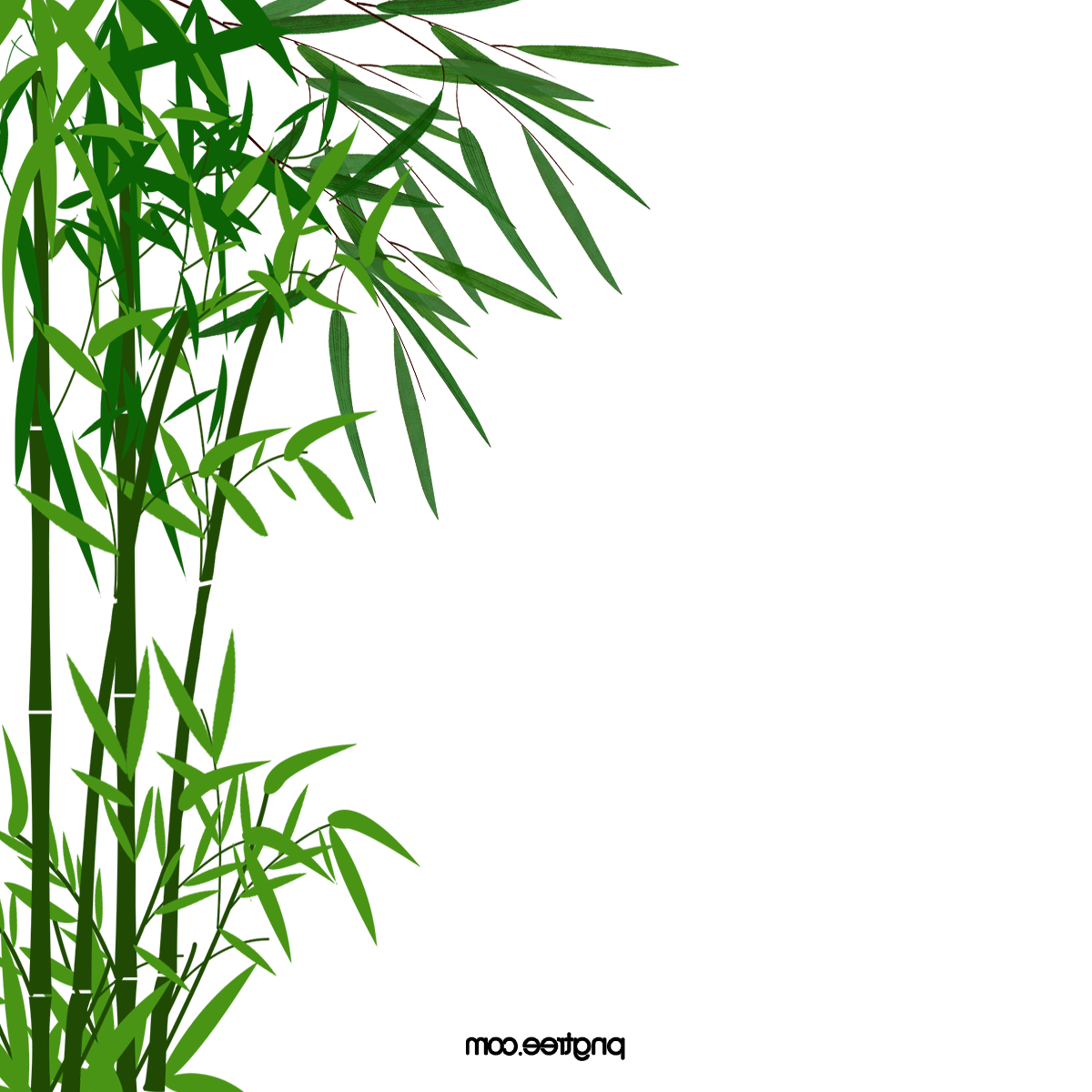 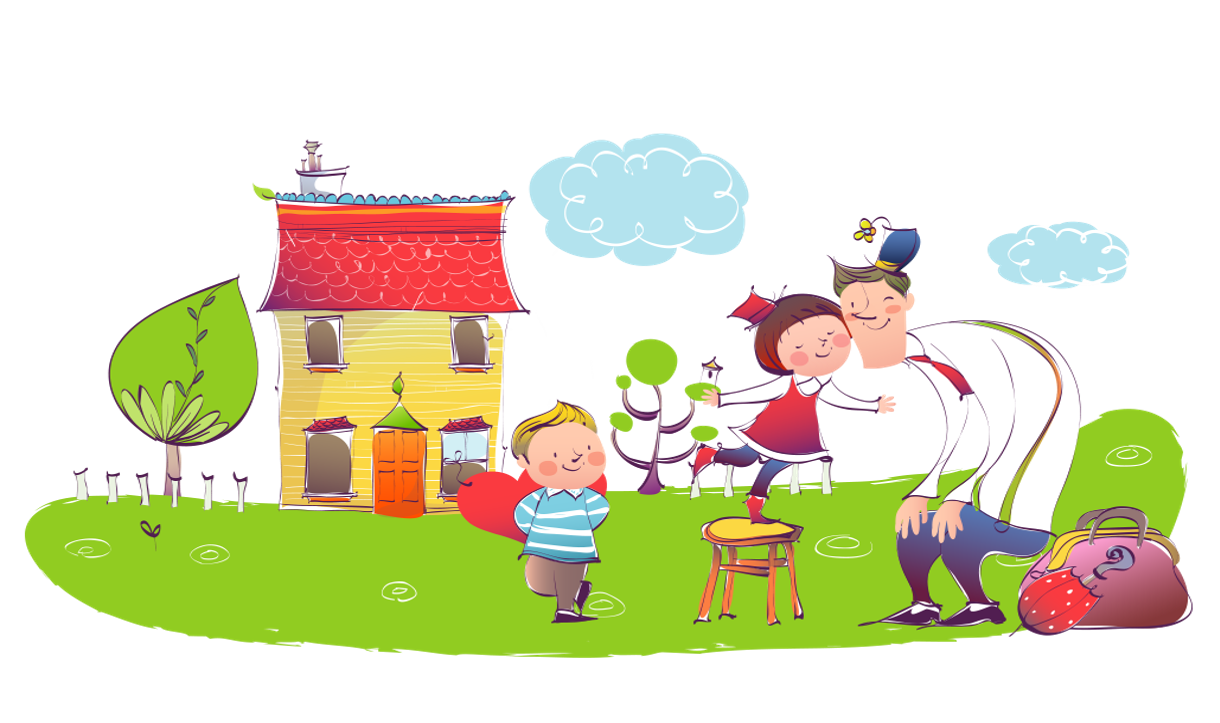 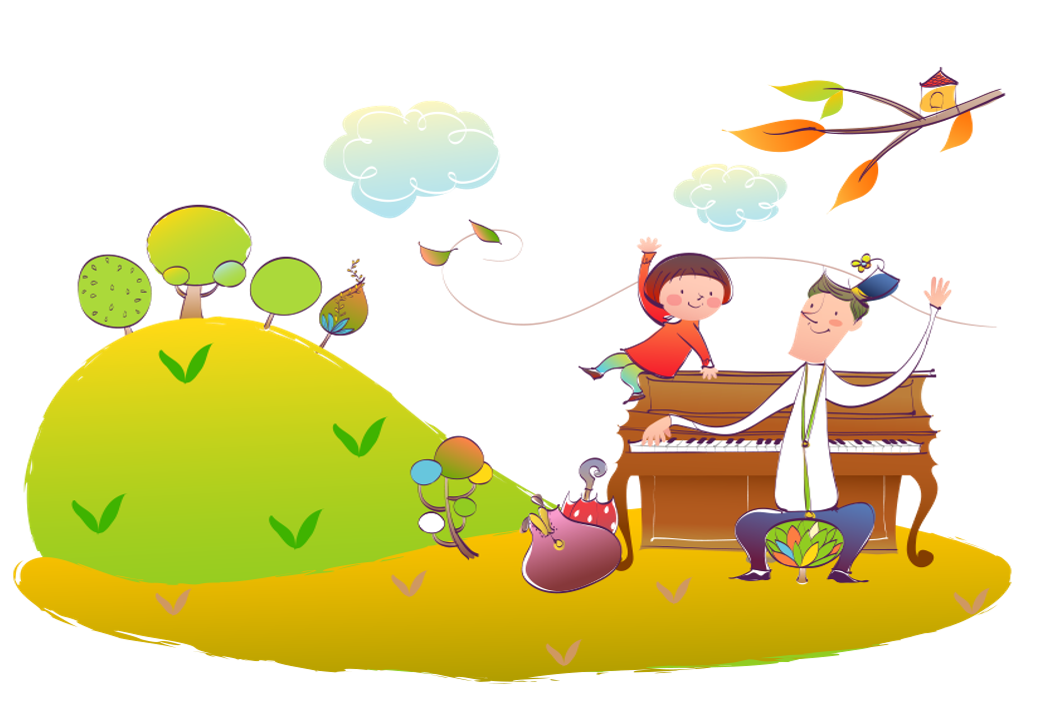 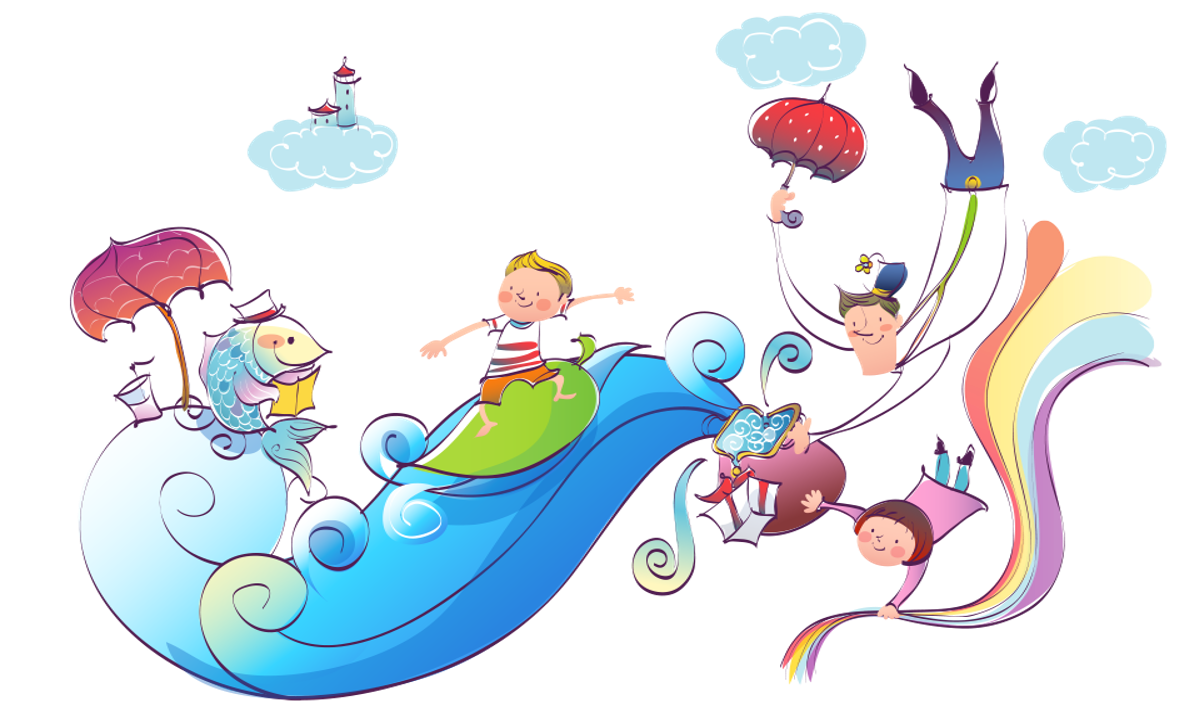 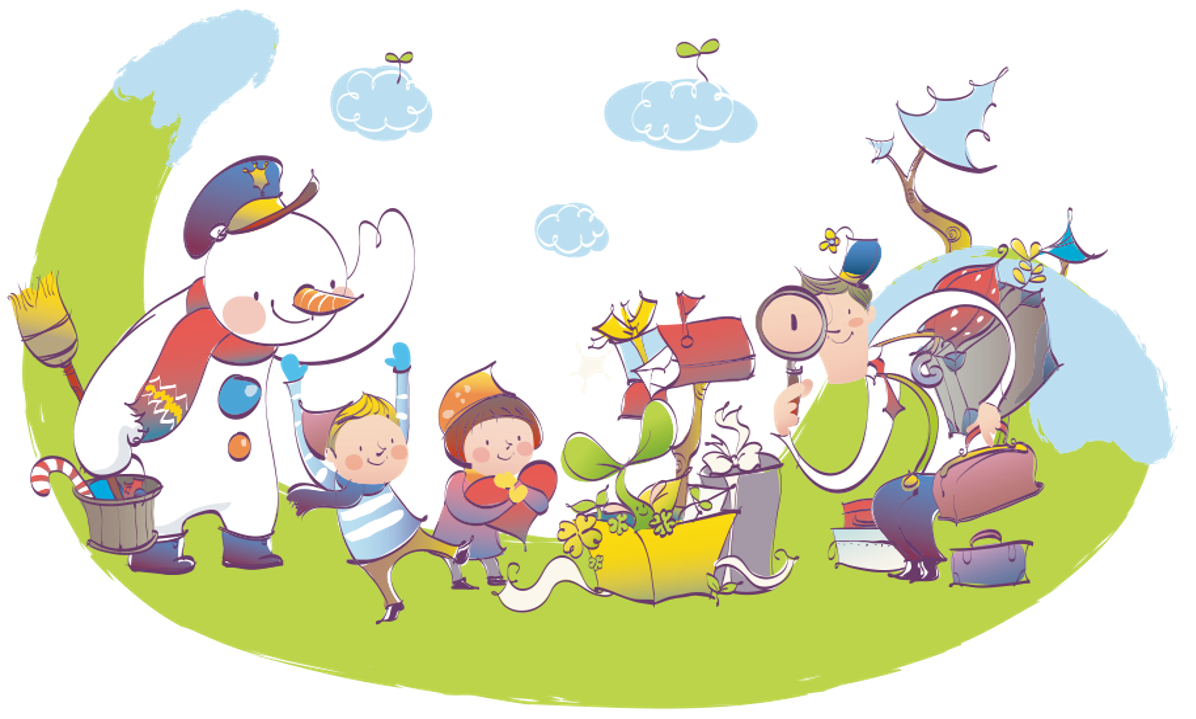 Con ở miền Nam ra thăm lăng BácĐã thấy trong sương hàng tre bát ngátÔi! Hàng tre xanh xanh Việt NamBão táp mưa sa, đứng thẳng hàng.
Con ở miền Nam ra thăm lăng Bác
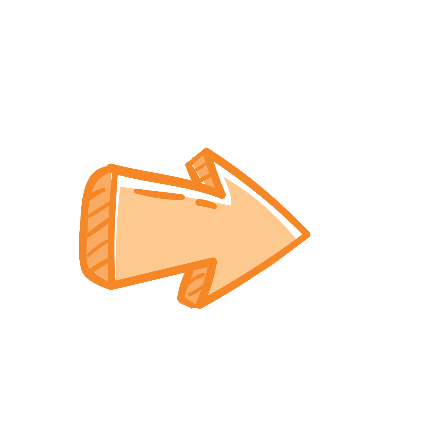 Xưng hô: Con - bác
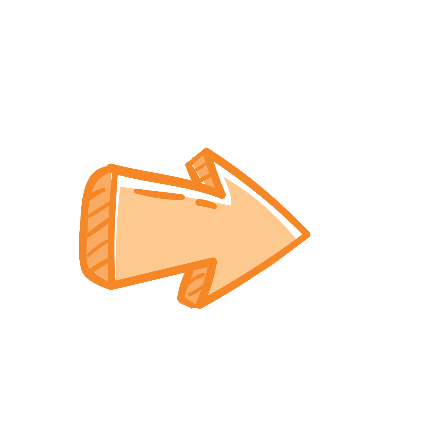 Ấm áp, thân mật
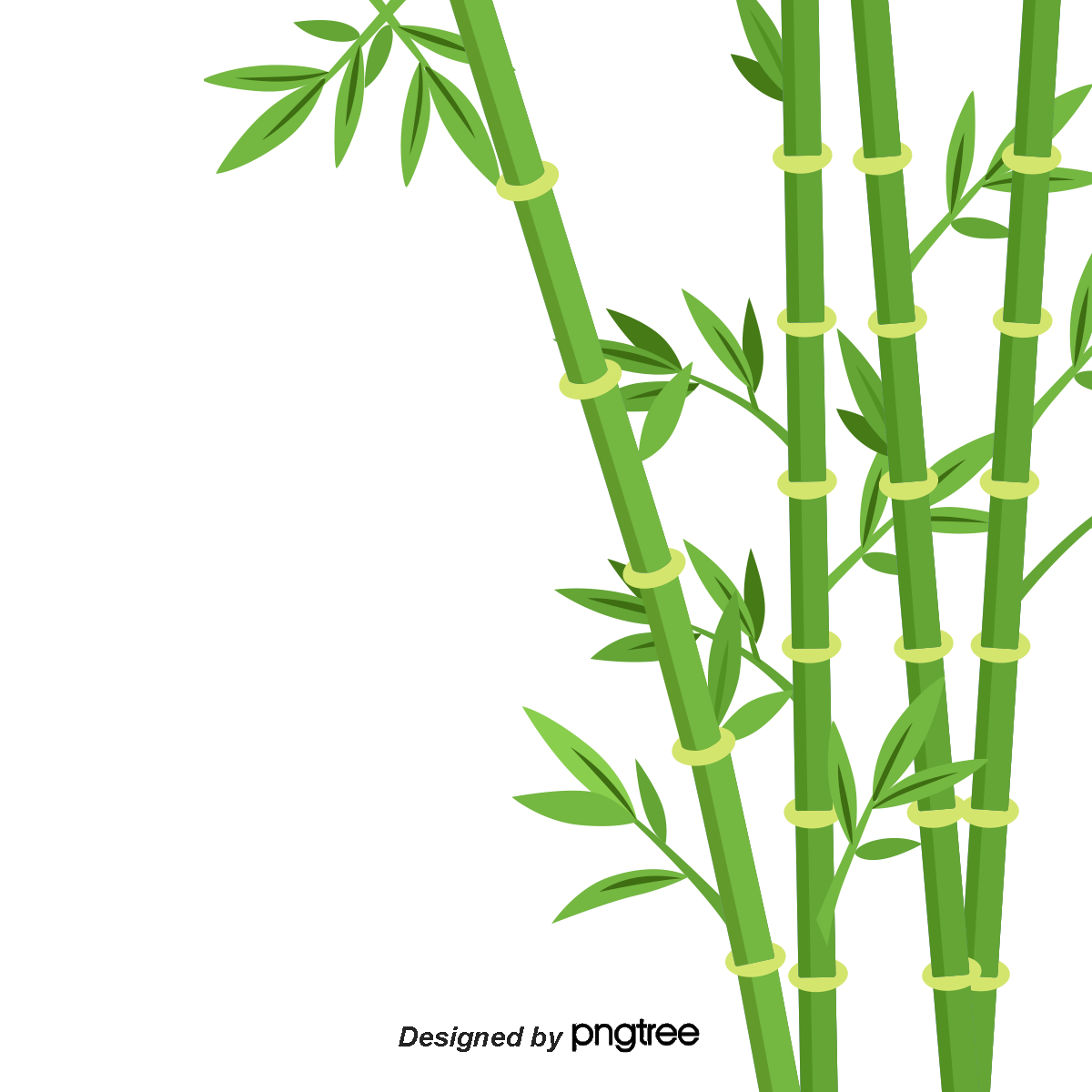 Đã thấy trong sương hàng tre bát ngátÔi! Hàng tre xanh xanh Việt NamBão táp mưa sa, đứng thẳng hàng.
Hình ảnh “hàng tre”
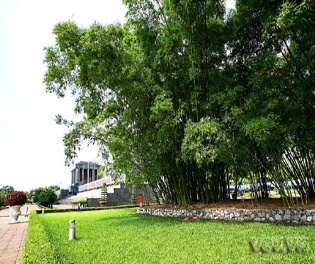 Hình ảnh thực
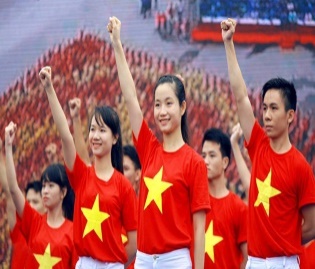 Hình ảnh ẩn dụ: sức sống bền bỉ của dân tộc Việt Nam
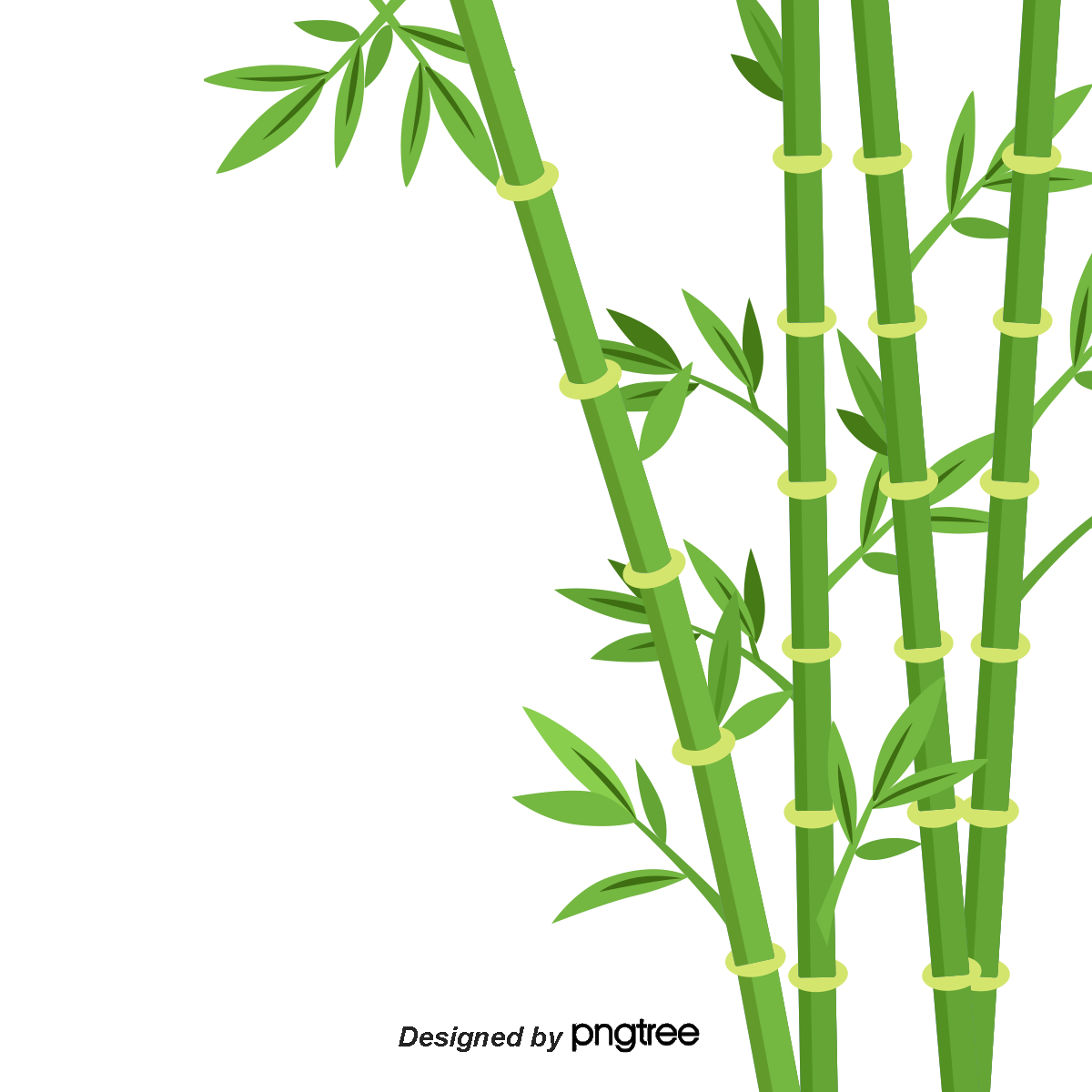 Thành ngữ “bão táp mưa sa”
Lối miêu tả “đứng thẳng hàng”
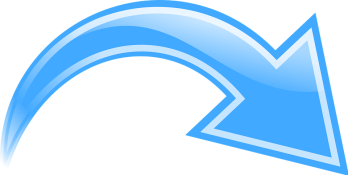 Vẻ đẹp cứng cỏi, kiên cường, bền bỉ, hiên ngang, bất khuất của con người VN
2. Cảm 
xúc trước 
đoàn người xếp hàng vào lăng
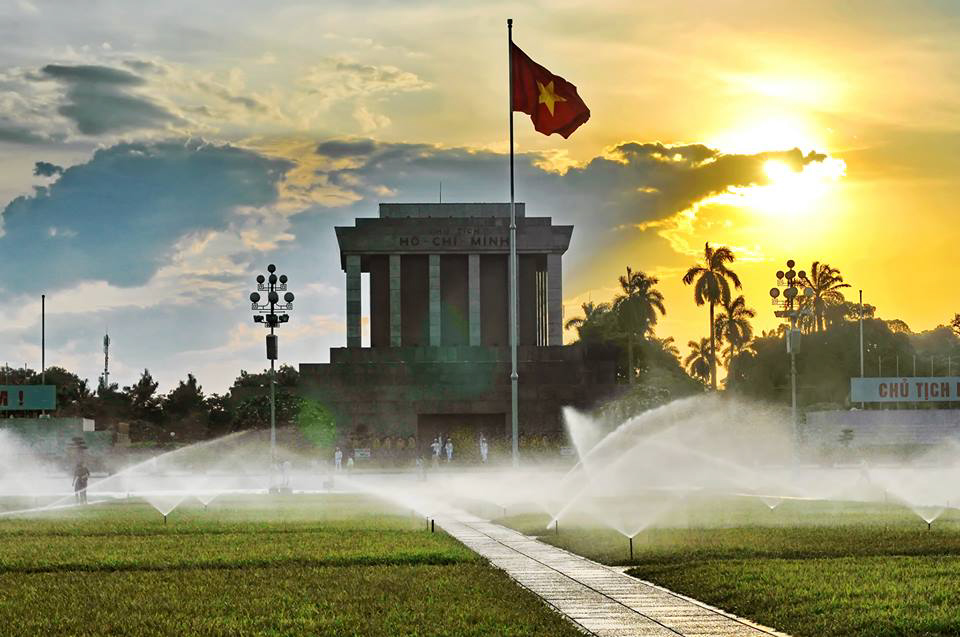 Hình ảnh “mặt trời”
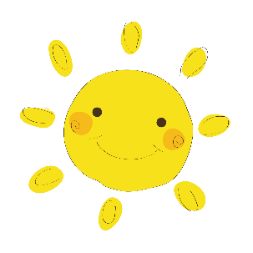 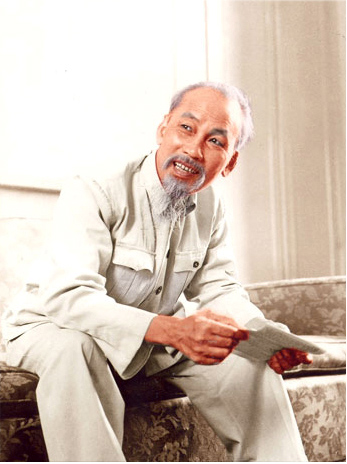 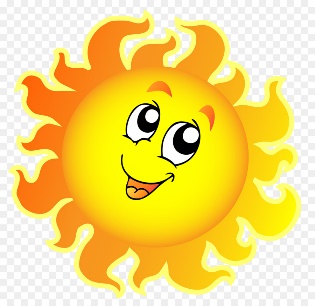 Sóng đôi
Hình ảnh thực
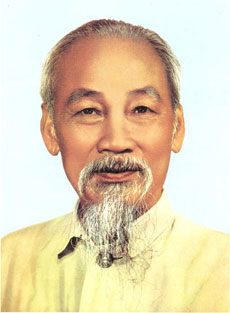 Hình ảnh ẩn dụ
 Ngợi ca sự vĩ đại, công lao vĩ đại của Bác + sự kính trọng của nhà thơ với Bác
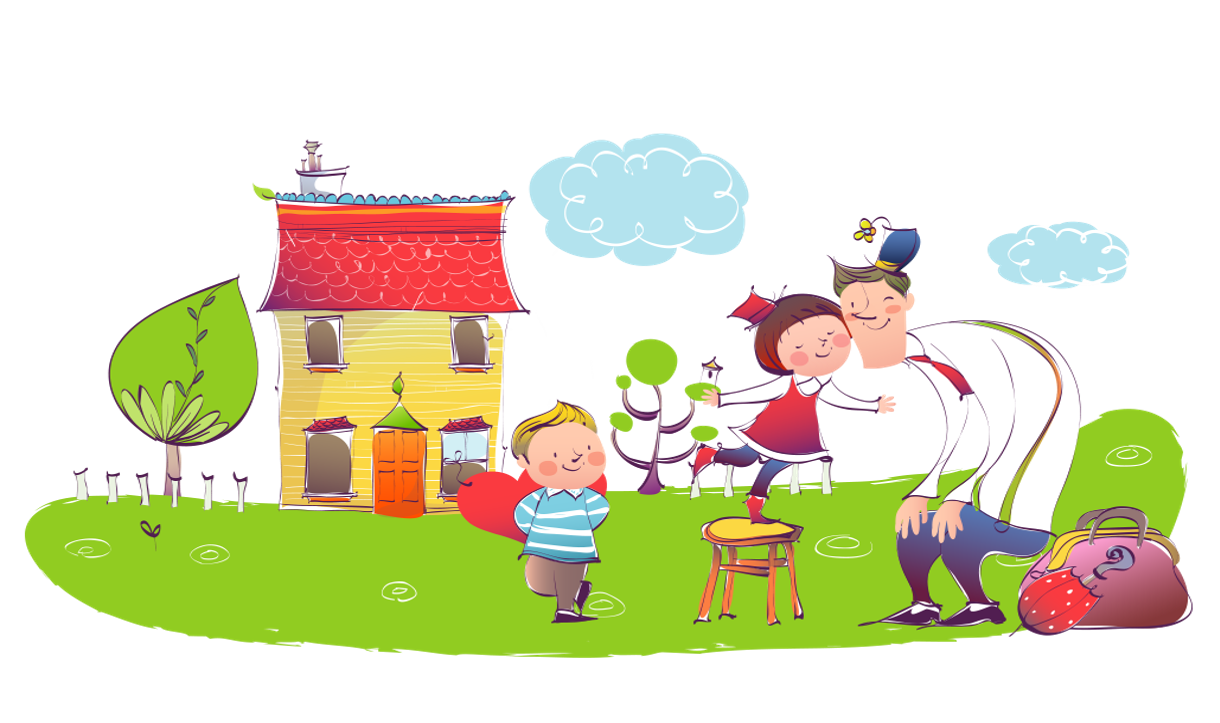 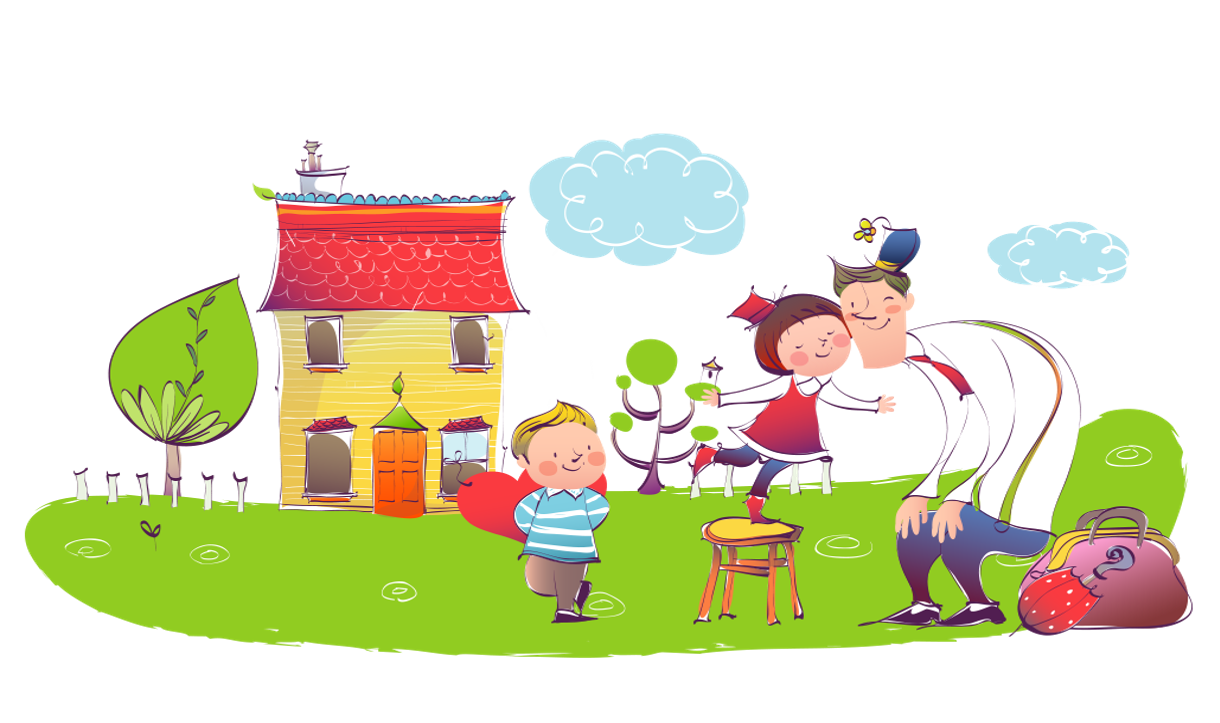 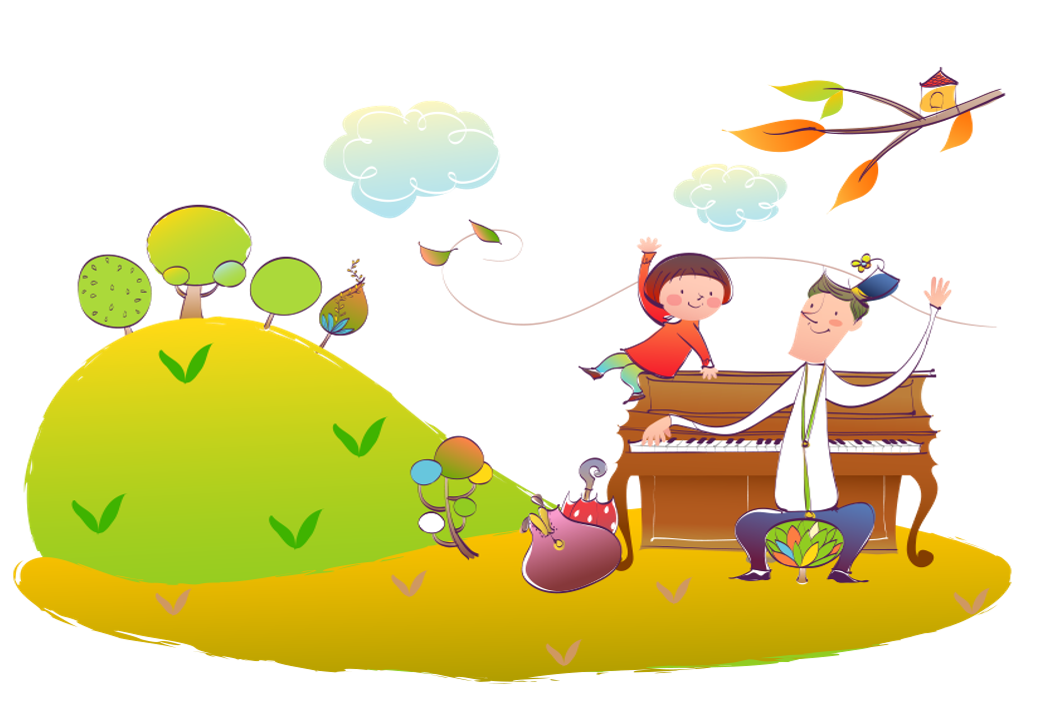 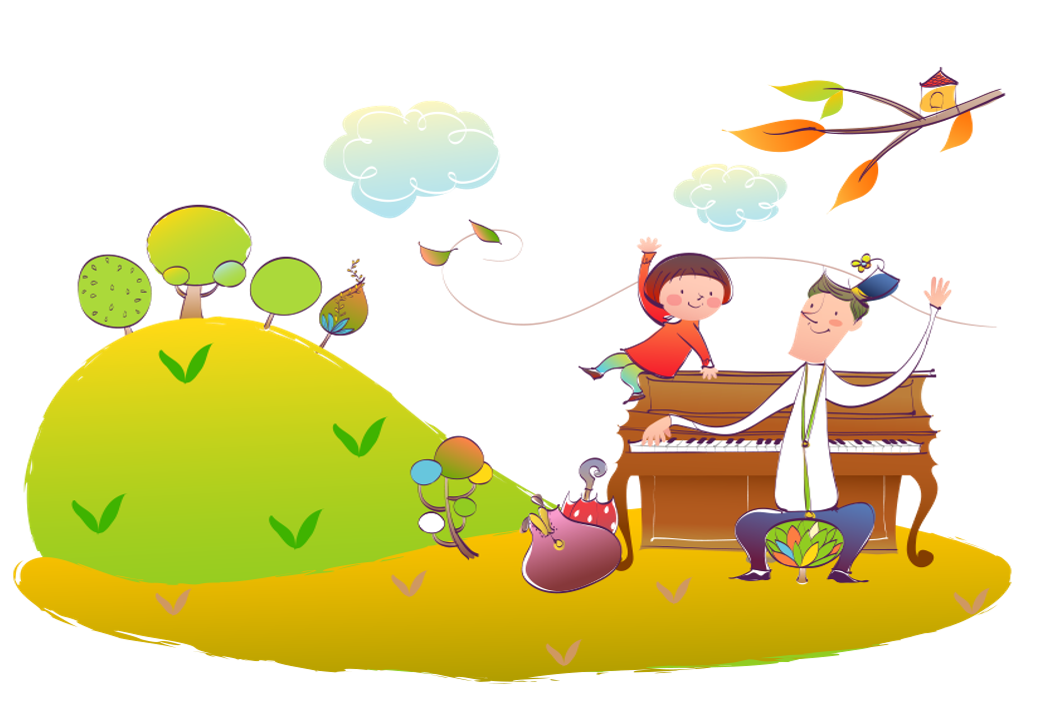 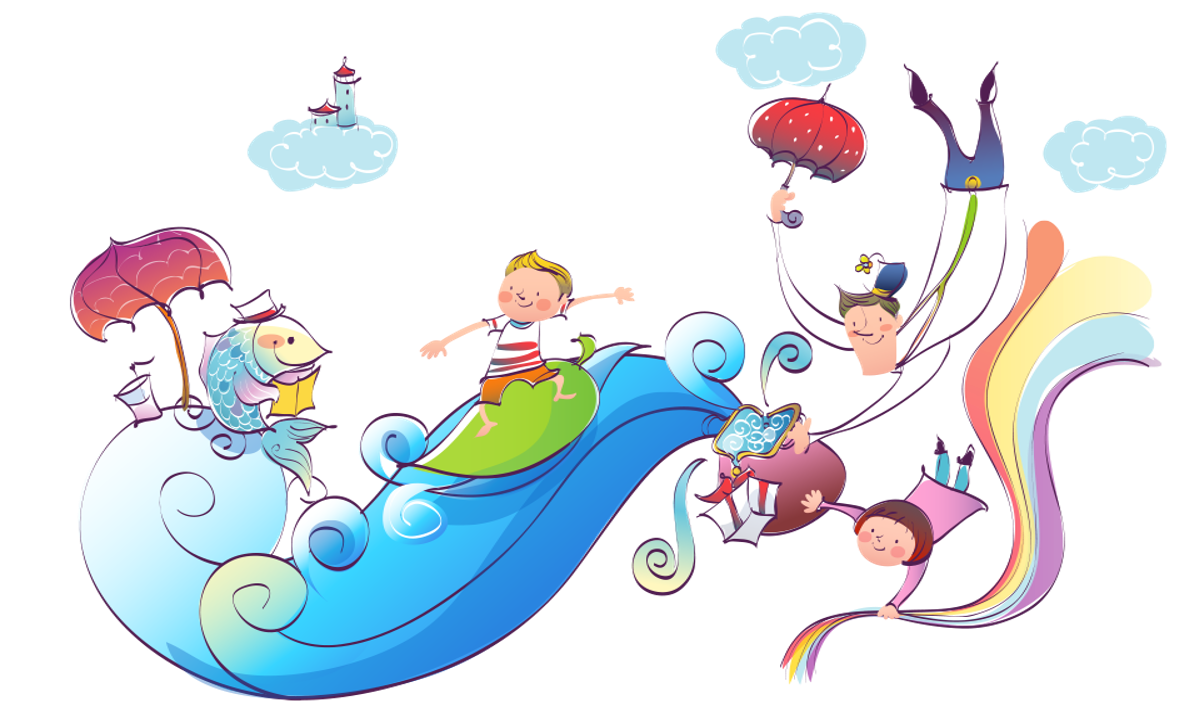 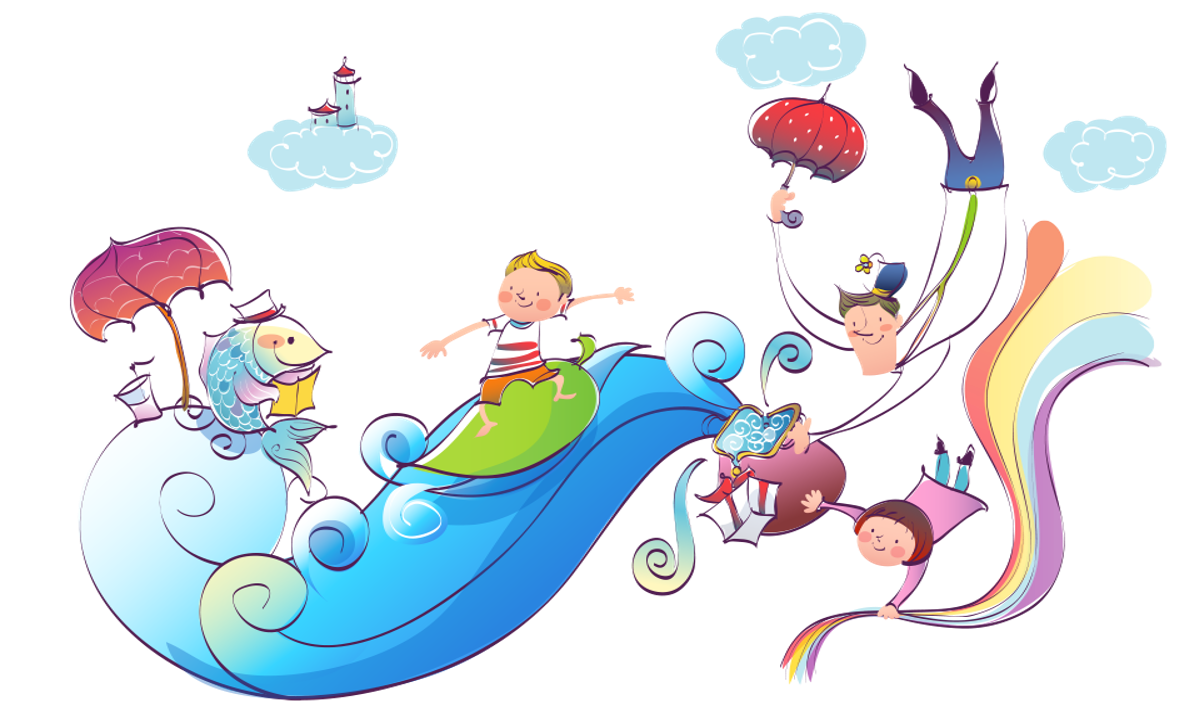 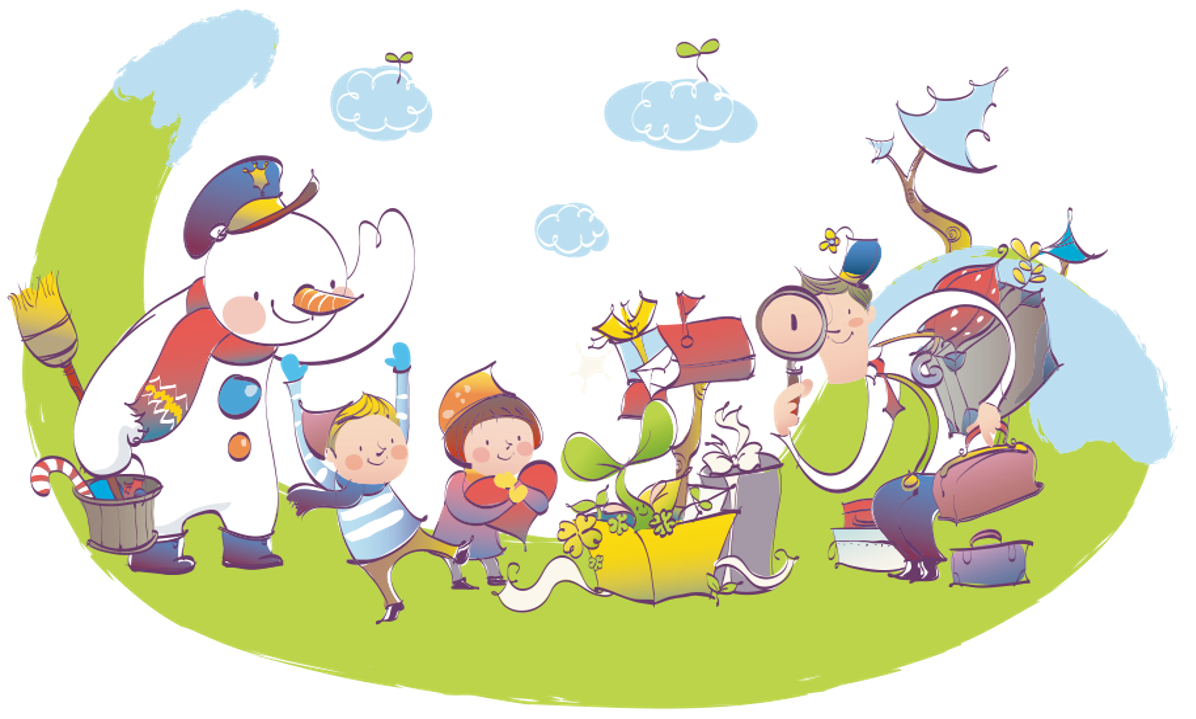 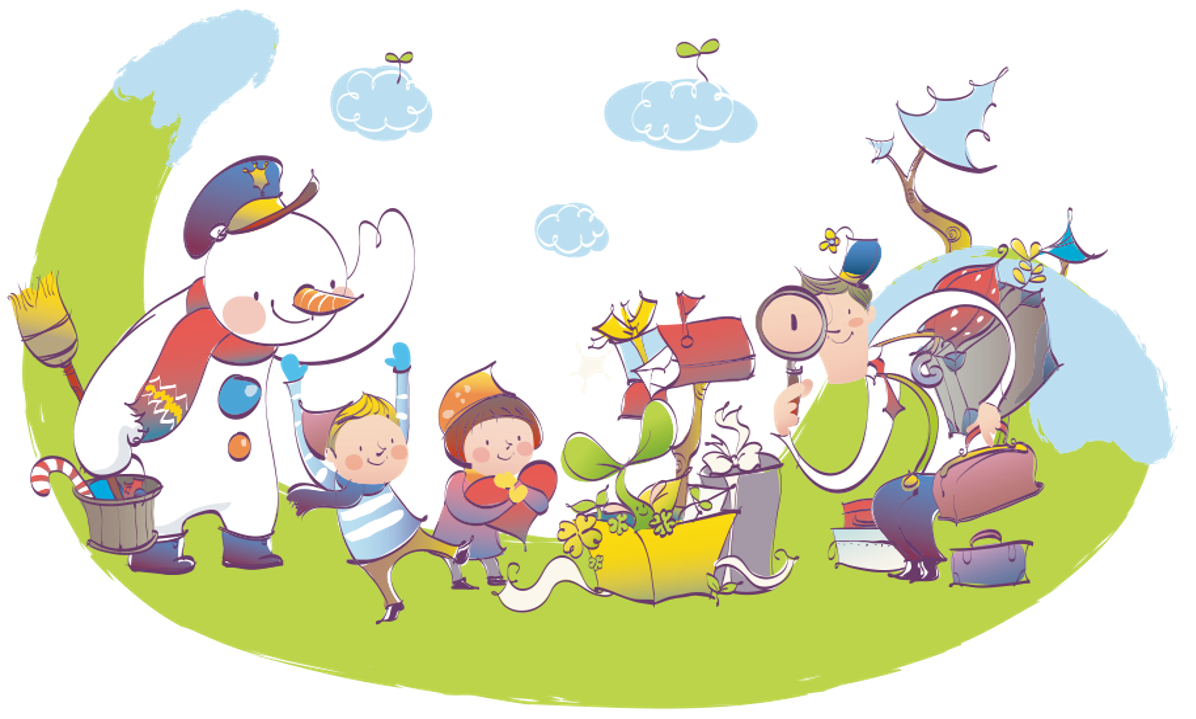 Ngày ngày dòng người đi trong thương nhớKết tràng hoa dâng bảy mươi chín mùa xuân...
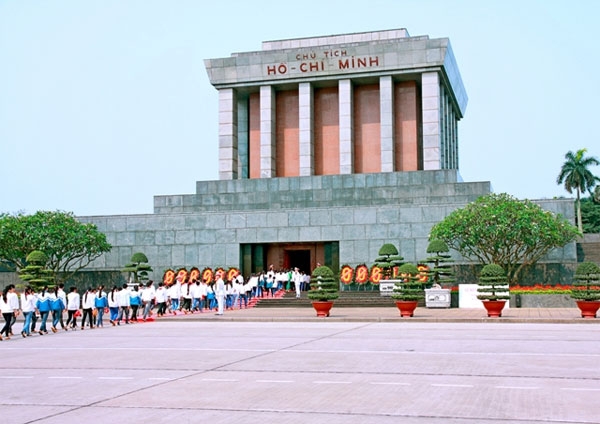 3. Cảm 
xúc khi vào lăng viếng Bác
Bác nằm trong giấc ngủ bình yênGiữa một vầng trăng sáng dịu hiền
Vầng trăng sáng dịu hiền
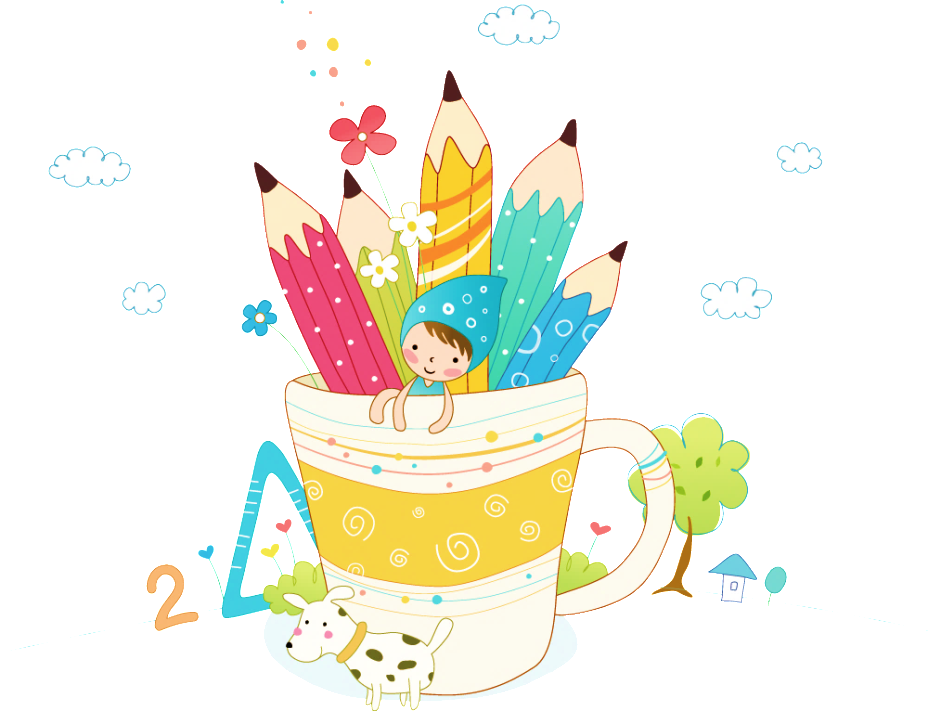 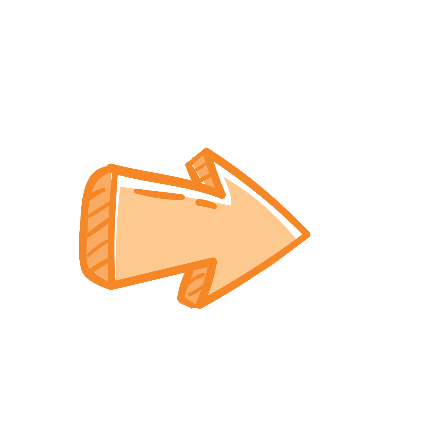 Tả thực
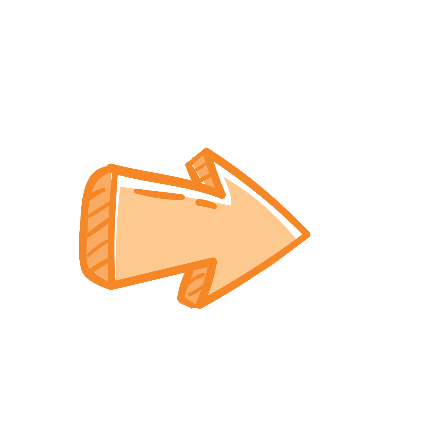 Tâm hồn cao đẹp, sáng trong của Bác
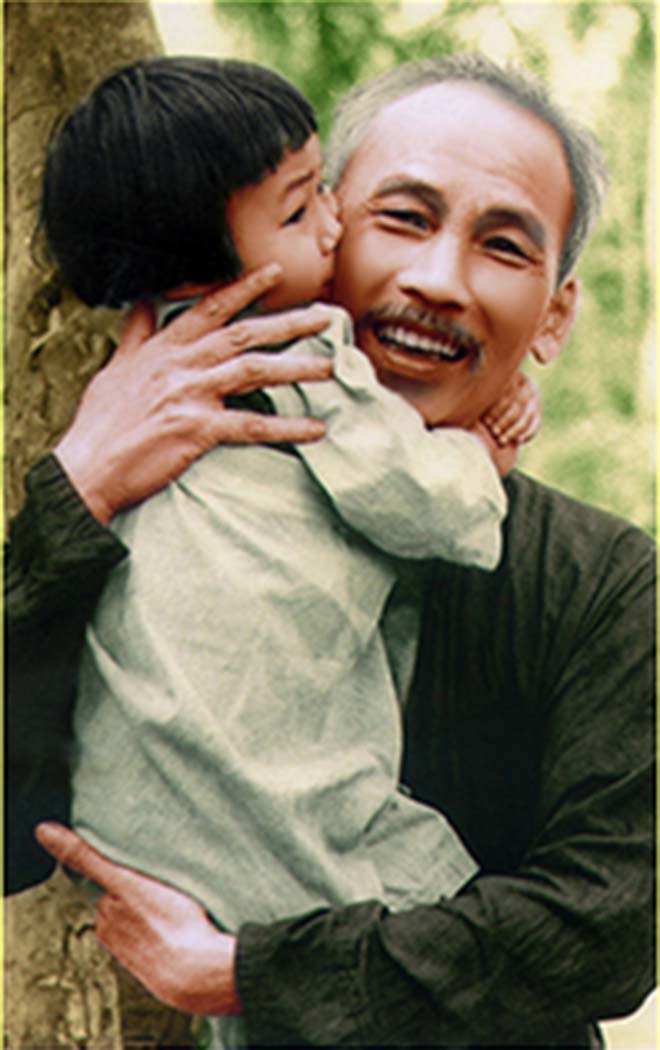 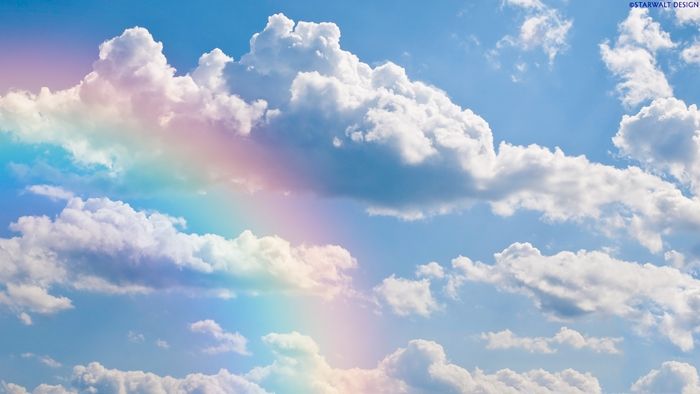 Vẫn biết trời xanh là mãi mãiMà sao nghe nhói ở trong tim.
Giằng co giữa lí trí và tình cảm
Biết
(Lí trí)
Nhói
(Tình cảm)
> <
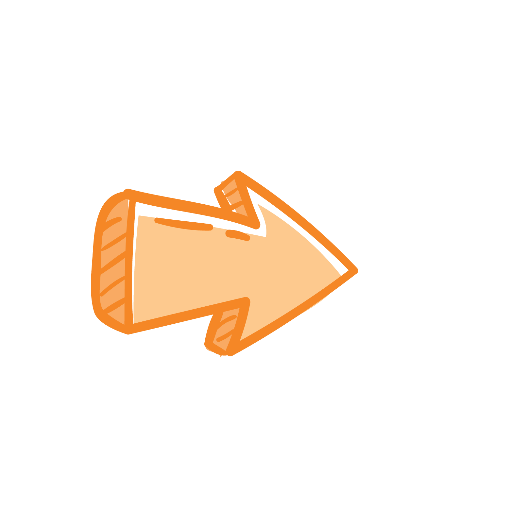 Đau xót đến tột cùng, tiÕc nuèi kh«n ngu«i
4. Tâm 
trạng và 
ước nguyện của nhà thơ
Mai về miền Nam thương trào nước mắt
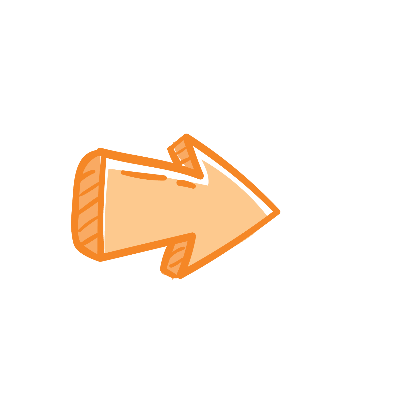 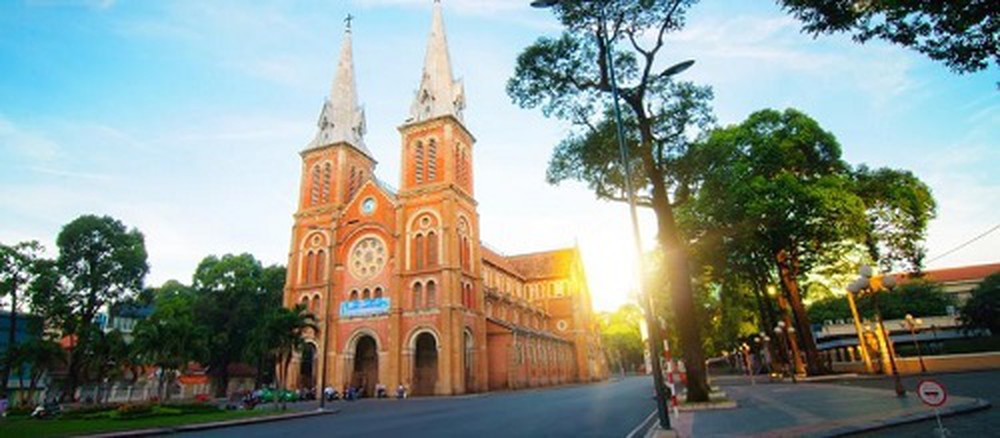 Cảm xúc trào dâng, đau xót tột cùng
Điệp ngữ “muốn làm”
Con chim hót
Cây tre trung hiếu
Đóa hoa tỏa hương
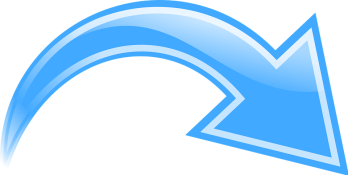 Lòng mong ước thiết tha và ước nguyện được sống mãi bên Bác, đi theo con đường mà Bác đã chọn
III. Tổng kết
Portfolio
Designed
Giọng điệu trang trọng, thiết tha
Nhiều hình ảnh ẩn dụ đẹp
Ngôn ngữ bình dị mà cô đúc
Nghệ thuật
Nội dung
Lòng thành kính và xúc động sâu sắc của nhà thơ và mọi người đối với Bác
Vẽ sơ đồ tư duy tổng kết lại nội dung bài học + Làm bài tập
Hướng dẫn tự học
Tìm đọc thêm các tác phẩm của nhà thơ Viễn Phương
Soạn bài “Nghị luận về tác phẩm truyện (hoặc đoạn trích)”
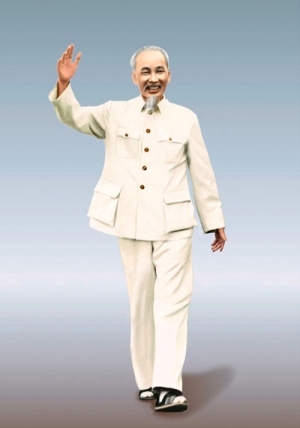 Hẹn gặp lại
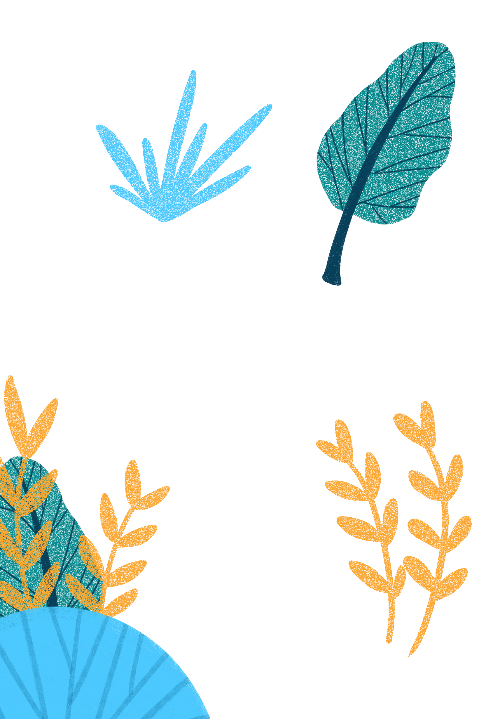 Tạm biệt các em
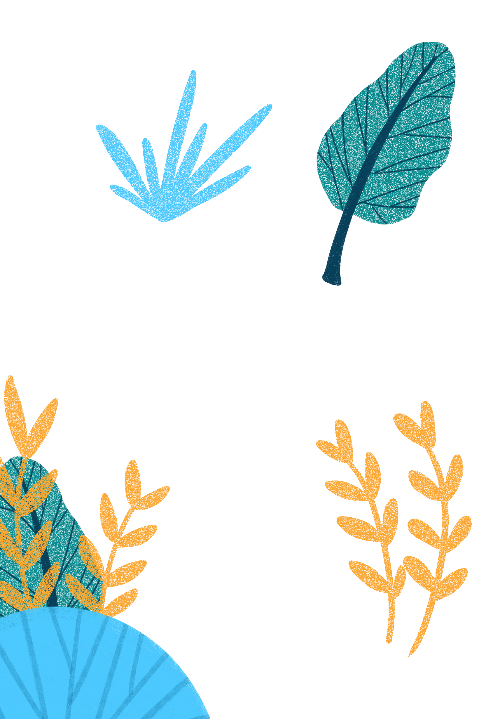 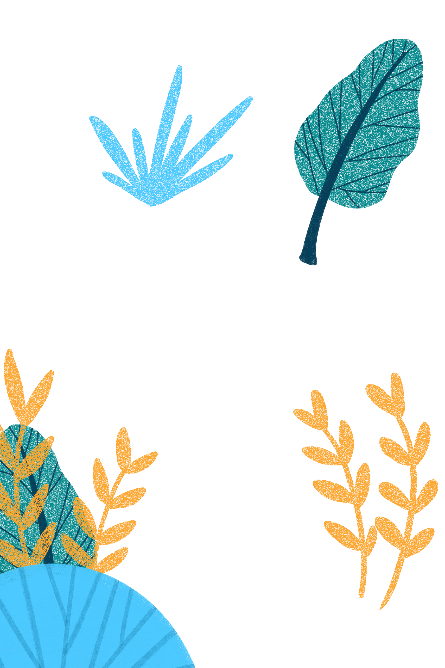